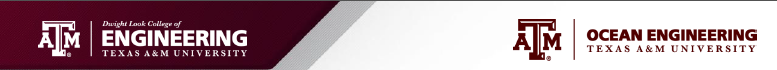 Draft Proposed Coastal EWN Graduate Program Curriculum
Edmond J. Russo, Jr., PhD, PE, D.CE, D.NE, D.WRE
Deputy District Engineer for Programs and Project Management
USACE, Galveston District

CSEC Workshop
20-21 APR 17
Vicksburg, MS
1
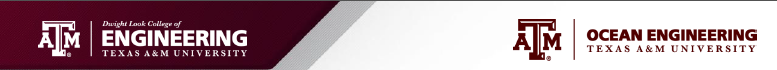 Proposal for Coastal EWN Graduate Program CurriculumTAMU OCEN Faculty Retreat14 JAN 17
Held expert panel across departments with invited speakers 
Stimulated interest in the curriculum proposal and cultivated ideas of what it might look like
Provided insights into an initial draft proposed set of courses
Draft proposal serves as a discussion piece for further evolution of the Coastal EWN graduate program curriculum
2
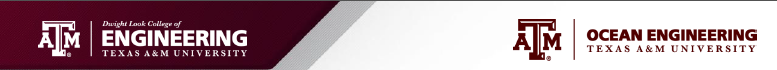 Draft Proposed Initial Steps
Formulate Coastal Science and Engineering graduate seminar for targeted Fall 2017 offering
Identify lineup of professors and invited speakers to lecture on select seminar topics of draft proposed Coastal EWN curriculum
Elicit student feedback on seminar strengths and gaps
Inform Coastal EWN graduate curriculum development
Pursue ABET accreditation
Aim to offer Coastal EWN Certificate, Masters, and Doctoral Degrees
Develop Coastal EWN course of instruction publication series to support the curriculum
Other considerations?
3
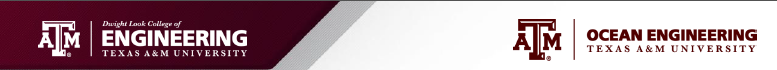 LegendDraft Proposed Coastal EWN Graduate Program Curriculum
Prerequisite intro course (may require further preqs depending on BS degree discipline)
Required graduate course
Elective graduate course
Required graduate laboratory
Independent study course
4
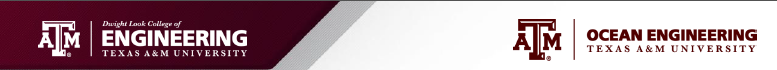 Draft Proposed Undergraduate Prerequisite Courses*
Statics
Coastal lab instrumentation
Fish and wildlife biology
Fluid mechanics
Aquatic plant biology
GIS and Data Management
Mechanics of materials
Coastal plant ecology
Soil mechanics
Biochemistry
Engineering economics
Soil science
Coastal physical processes
Weather and climatology
* Not including other prerequisites to these courses.
5
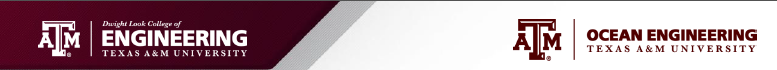 Draft Proposed Coastal EWN Graduate Program Curriculum
Coastal resources policy and planning
Coastal ecosystem goods and services modeling
Habitat community modeling and evaluation
Coastal ecology
Coastal habitat field data collection and analysis
Coastal ecosystem sustainability and resilience
Coastal science and engineering seminar
Fish and wildlife behavior modeling
Coastal biophysical process laboratory
Environmental contaminant toxicology
Ecological water quality modeling
Public outreach and communication
Environmental remediation
Coastal ecosystem geospatial analysis
Coastal physical process field data collection and analysis
Mechanics of biotic materials
Coastal biophysical data modeling and first principles numerical methods
Ecoengineering project management
Engineering Geology
Coastal ecosystem engineering and design
Geosynthetics ecoengineering and design
Advanced soil mechanics
Coastal ecosystem planning and design project
Coastal geomorph-ological modeling
Coastal hydrology and hydraulics
Coastal structures engineering and design
Coastal project cost estimating
Masters thesis
Coastal sediment transport
Coastal project construction management
Dissertation research
Earth ecostructures
Dredging engineering
6
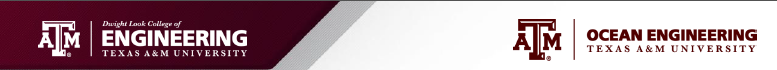 Draft Proposed Course Summary
Coastal ecology
Prerequisite courses



Select content
x
Hours: 3.0
Placeholder Course No.: CEWN-
Volunteers to develop course and offer to serve as instructors:
x
Coastal physical processes
Biochemistry
Fish and wildlife biology
Aquatic plant biology
Weather and climatology
Coastal plant ecology
7
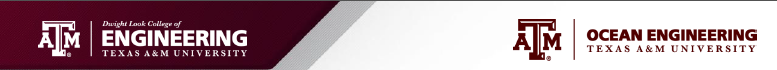 Draft Proposed Course Summary
Coastal ecosystem sustainability and resilience
Prerequisite courses



Select content
x
Hours: 3.0
Placeholder Course No.: CEWN-
Volunteers to develop course and offer to serve as instructors:
x
Engineering economics
Coastal ecology
8
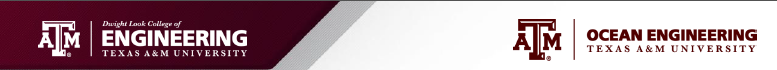 Draft Proposed Course Summary
Ecological water quality modeling
Prerequisite courses



Select content
x
Hours: 3.0
Placeholder Course No.: CEWN-
Volunteers to develop course and offer to serve as instructors:
x
Weather and climatology
Aquatic plant biology
Coastal physical processes
Biochemistry
Soil science
Fluid mechanics
9
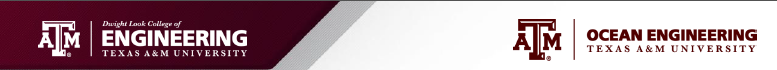 Draft Proposed Course Summary
Mechanics of biotic materials
Prerequisite courses



Select content
x
Hours: 3.0
Placeholder Course No.: CEWN-
Volunteers to develop course and offer to serve as instructors:
x
Soil science
Fluid mechanics
Soil mechanics
Fish and wildlife biology
Statics
Mechanics of materials
Aquatic plant biology
10
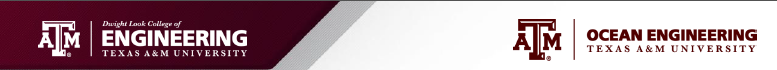 Draft Proposed Course Summary
Engineering Geology
Prerequisite courses



Select content
x
Hours: 3.0
Placeholder Course No.: CEWN-
Volunteers to develop course and offer to serve as instructors:
x
Aquatic plant biology
Weather and climatology
Coastal physical processes
Soil science
11
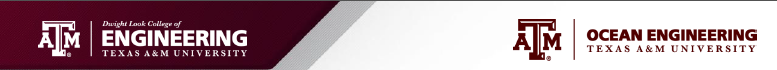 Draft Proposed Course Summary
Advanced soil mechanics
Prerequisite courses



Select content
x
Hours: 3.0
Placeholder Course No.: CEWN-
Volunteers to develop course and offer to serve as instructors:
x
Soil mechanics
Mechanics of materials
Statics
Fluid mechanics
12
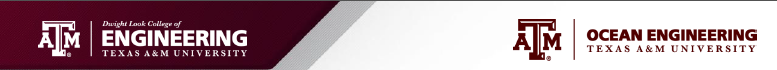 Draft Proposed Course Summary
Coastal hydrology and hydraulics
Prerequisite courses



Select content
x
Hours: 3.0
Placeholder Course No.: CEWN-
Volunteers to develop course and offer to serve as instructors:
x
Weather and climatology
Coastal physical processes
Statics
Fluid mechanics
13
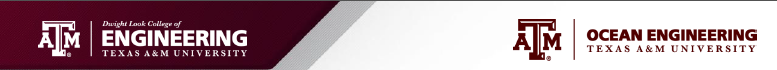 Draft Proposed Course Summary
Coastal sediment transport
Prerequisite courses




Select content
x
Hours: 3.0
Placeholder Course No.: CEWN-
Volunteers to develop course and offer to serve as instructors:
x
Aquatic plant biology
Soil science
Soil mechanics
Biochemistry
Mechanics of materials
Coastal hydrology and hydraulics
14
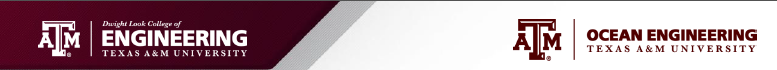 Draft Proposed Course Summary
Coastal habitat field data collection and analysis
Prerequisite courses



Select content
x
Hours: 1.0
Placeholder Course No.: CEWN-
Volunteers to develop course and offer to serve as instructors:
x
Coastal ecosystem sustainability and resilience
Coastal ecology
15
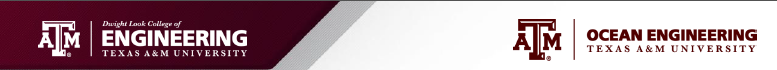 Draft Proposed Course Summary
Coastal biophysical process laboratory
Prerequisite courses




Select content
x
Hours: 1.0
Placeholder Course No.: CEWN-
Volunteers to develop course and offer to serve as instructors:
x
Coastal lab instrumentation
Coastal ecology
Coastal ecosystem sustainability and resilience
Coastal sediment transport
Coastal hydrology and hydraulics
16
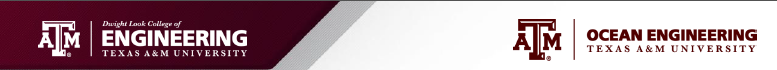 Draft Proposed Course Summary
Coastal physical process field data collection and analysis
Prerequisite courses




Select content
x
Hours: 1.0
Placeholder Course No.: CEWN-
Volunteers to develop course and offer to serve as instructors:
x
Coastal lab instrumentation
Coastal ecosystem sustainability and resilience
Coastal sediment transport
Coastal hydrology and hydraulics
17
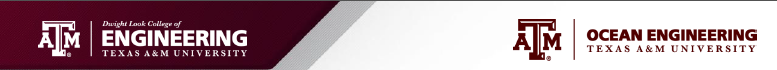 Draft Proposed Course Summary
Geosynthetics ecoengineering and design
Prerequisite courses



Select content
x
Hours: 3.0
Placeholder Course No.: CEWN-
Volunteers to develop course and offer to serve as instructors:
x
Mechanics of biotic materials
Advanced soil mechanics
Engineering Geology
18
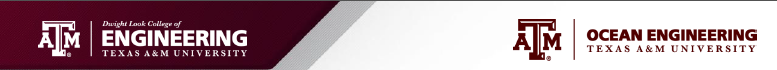 Draft Proposed Course Summary
Coastal geomorphological modeling
Prerequisite courses



Select content
x
Hours: 3.0
Placeholder Course No.: CEWN-
Volunteers to develop course and offer to serve as instructors:
x
Engineering Geology
Mechanics of biotic materials
Advanced soil mechanics
Coastal sediment transport
19
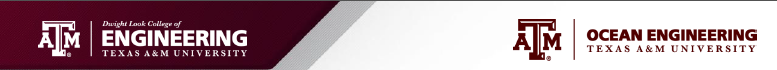 Draft Proposed Course Summary
Earth ecostructures
Prerequisite courses



Select content
x
Hours: 3.0
Placeholder Course No.: CEWN-
Volunteers to develop course and offer to serve as instructors:
x
Coastal ecology
Geosynthetics ecoengineering and design
Coastal geomorphological modeling
20
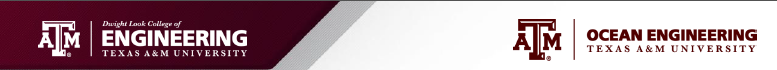 Draft Proposed Course Summary
Habitat community modeling and evaluation
Prerequisite courses





Select content
x
Hours: 3.0
Placeholder Course No.: CEWN-
Volunteers to develop course and offer to serve as instructors:
x
Coastal ecology
Coastal ecosystem sustainability and resilience
Coastal habitat field data collection and analysis
Coastal biophysical process laboratory
Coastal physical process field data collection and analysis
21
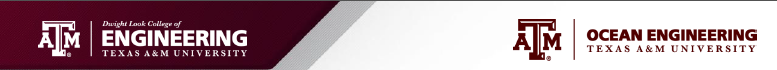 Draft Proposed Course Summary
Fish and wildlife behavior modeling
Prerequisite courses



Select content
x
Hours: 3.0
Placeholder Course No.: CEWN-
Volunteers to develop course and offer to serve as instructors:
x
Habitat community modeling and evaluation
Ecological water quality modeling
22
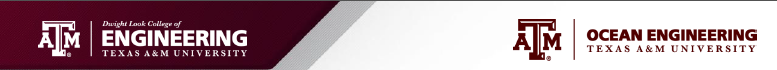 Draft Proposed Course Summary
Coastal ecosystem geospatial analysis
Prerequisite courses



Select content
x
Hours: 3.0
Placeholder Course No.: CEWN-
Volunteers to develop course and offer to serve as instructors:
x
Habitat community modeling and evaluation
GIS and Data Management
Fish and wildlife behavior modeling
23
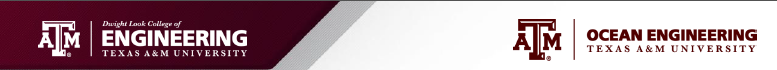 Draft Proposed Course Summary
Coastal ecosystem engineering and design
Prerequisite courses



Select content
x
Hours: 3.0
Placeholder Course No.: CEWN-
Volunteers to develop course and offer to serve as instructors:
x
Coastal ecology
Coastal geomorphological modeling
Earth ecostructures
Coastal ecosystem sustainability and resilience
24
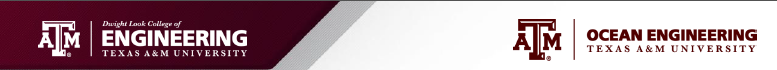 Draft Proposed Course Summary
Coastal structures engineering and design
Prerequisite courses




Select content
x
Hours: 3.0
Placeholder Course No.: CEWN-
Volunteers to develop course and offer to serve as instructors:
x
Geosynthetics ecoengineering and design
Coastal geomorphological modeling
Coastal ecosystem sustainability and resilience
25
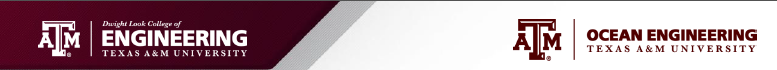 Draft Proposed Course Summary
Dredging engineering
Prerequisite courses



Select content
x
Hours: 3.0
Placeholder Course No.: CEWN-
Volunteers to develop course and offer to serve as instructors:
x
Coastal sediment transport
Earth ecostructures
26
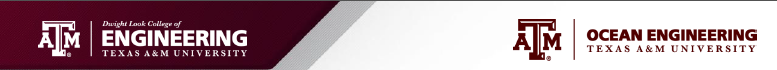 Draft Proposed Course Summary
Coastal ecosystem goods and services modeling
Prerequisite courses



Select content
x
Hours: 3.0
Placeholder Course No.: CEWN-
Volunteers to develop course and offer to serve as instructors:
x
Coastal ecosystem geospatial analysis
Coastal ecosystem engineering and design
27
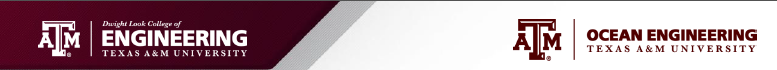 Draft Proposed Course Summary
Environmental contaminant toxicology
Prerequisite courses



Select content
x
Hours: 3.0
Placeholder Course No.: CEWN-
Volunteers to develop course and offer to serve as instructors:
x
Ecological water quality modeling
Fish and wildlife behavior modeling
Habitat community modeling and evaluation
Dredging engineering
28
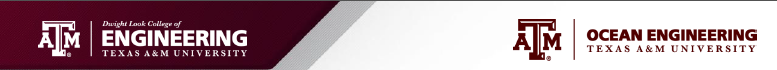 Draft Proposed Course Summary
Environmental remediation
Prerequisite courses



Select content
x
Hours: 3.0
Placeholder Course No.: CEWN-
Volunteers to develop course and offer to serve as instructors:
x
Environmental contaminant toxicology
Coastal ecosystem engineering and design
29
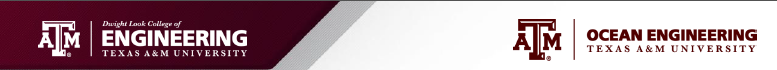 Draft Proposed Course Summary
Coastal biophysical data modeling and first principles numerical methods
Prerequisite courses



Select content
x
Hours: 3.0
Placeholder Course No.: CEWN-
Volunteers to develop course and offer to serve as instructors:
x
Coastal ecosystem geospatial analysis
Coastal geomorphological modeling
30
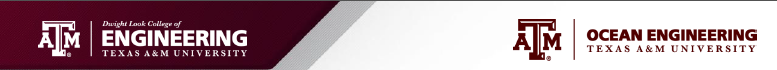 Draft Proposed Course Summary
Coastal project cost estimating
Prerequisite courses



Select content
x
Hours: 3.0
Placeholder Course No.: CEWN-
Volunteers to develop course and offer to serve as instructors:
x
Dredging engineering
Coastal ecosystem engineering and design
Coastal structures engineering and design
31
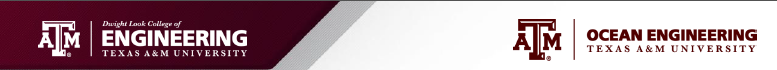 Draft Proposed Course Summary
Coastal project construction management
Prerequisite courses



Select content
x
Hours: 3.0
Placeholder Course No.: CEWN-
Volunteers to develop course and offer to serve as instructors:
x
Coastal project cost estimating
32
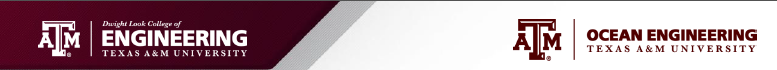 Draft Proposed Course Summary
Coastal resources policy and planning
Prerequisite courses



Select content
x
Hours: 3.0
Placeholder Course No.: CEWN-
Volunteers to develop course and offer to serve as instructors:
x
Coastal ecosystem goods and services modeling
Coastal ecosystem geospatial analysis
Coastal project cost estimating
33
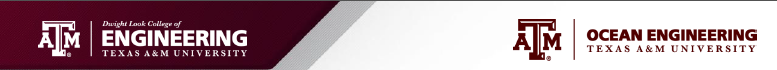 Draft Proposed Course Summary
Coastal science and engineering seminar
Prerequisite courses



Select content
x
Hours: 3.0
Placeholder Course No.: CEWN-
Volunteers to develop course and offer to serve as instructors:
x
Coastal ecosystem sustainability and resilience
34
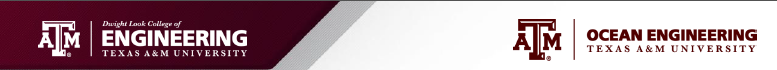 Draft Proposed Course Summary
Public outreach and communication
Prerequisite courses



Select content
x
Hours: 3.0
Placeholder Course No.: CEWN-
Volunteers to develop course and offer to serve as instructors:
x
Coastal resources policy and planning
35
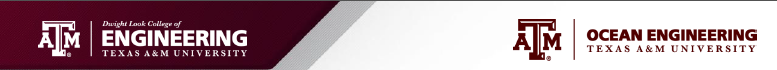 Draft Proposed Course Summary
Ecoengineering project management
Prerequisite courses



Select content
x
Hours: 3.0
Placeholder Course No.: CEWN-
Volunteers to develop course and offer to serve as instructors:
x
Public outreach and communication
Coastal project construction management
36
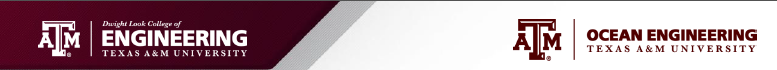 Draft Proposed Course Summary
Coastal ecosystem planning and design project
Prerequisite courses



Select content
x
Hours: 3.0
Placeholder Course No.: CEWN-
Volunteers to develop course and offer to serve as instructors:
x
Ecoengineering project management
Coastal science and engineering seminar
37
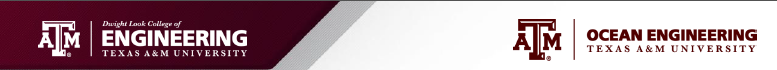 Draft Proposed Course Summary
Masters thesis
Prerequisite courses



Select content
x
Hours: 1.0
Placeholder Course No.: CEWN-
Volunteers to develop course and offer to serve as instructors:
x
38
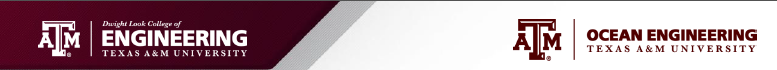 Draft Proposed Course Summary
Dissertation research
Prerequisite courses



Select content
x
Hours: 1.0
Placeholder Course No.: CEWN-
Volunteers to develop course and offer to serve as instructors:
x
39